Hvor skoven dog er frisk og storTekst: H. C. Andersen	Musik: C. A. Polenz
1 af 3
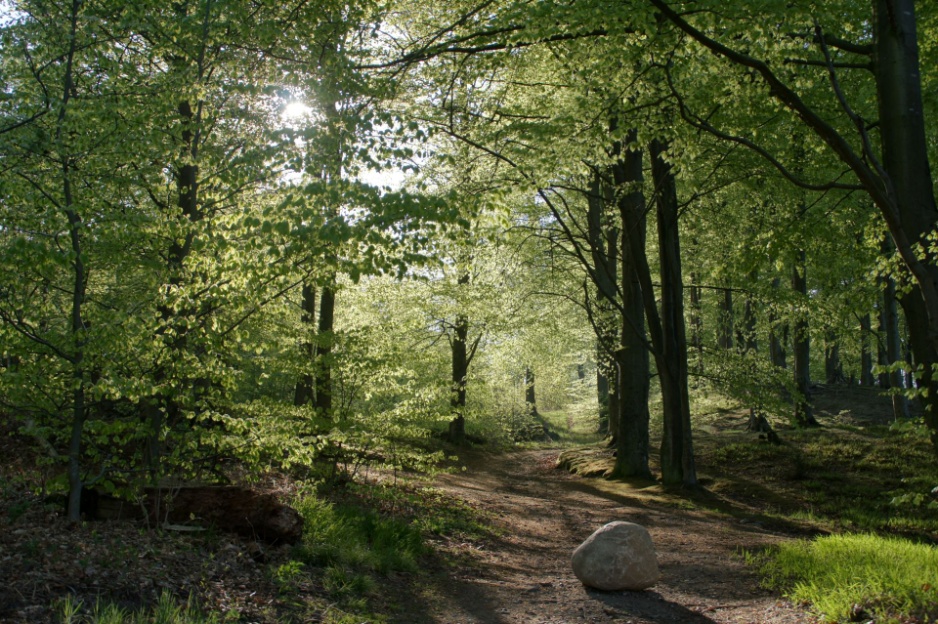 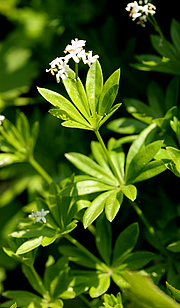 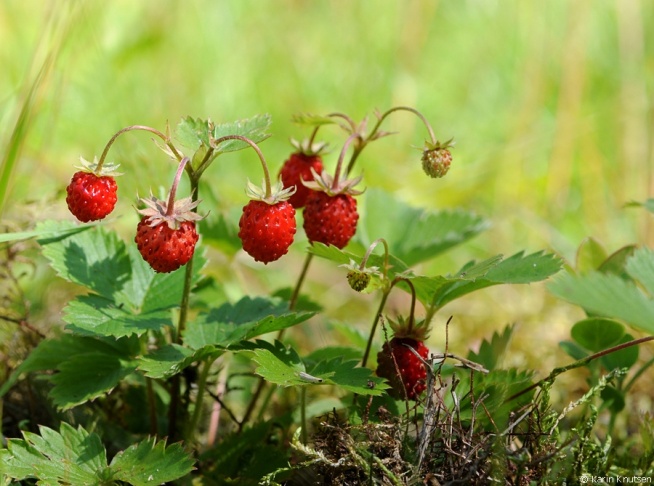 Hvor skoven dog er frisk og stor,kuk-kuk, kuk-kuk, fallera.Skovmærker der og jordbær gror,kuk-kuk, kuk-kuk, fallera.I træets bark er mærke sat,der så jeg dig en måneklar nat.Kuk-kuk, kuk-kuk, fallera,kuk-kuk, kuk-kuk, fallera.
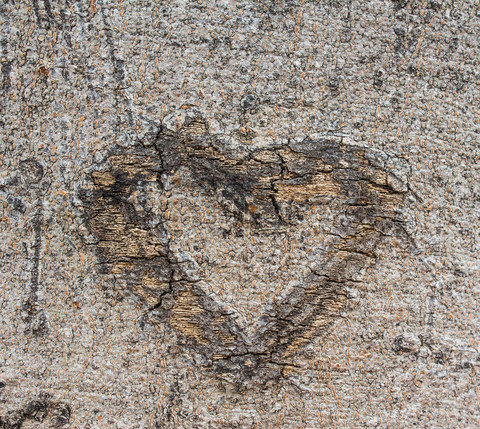 2 af 3
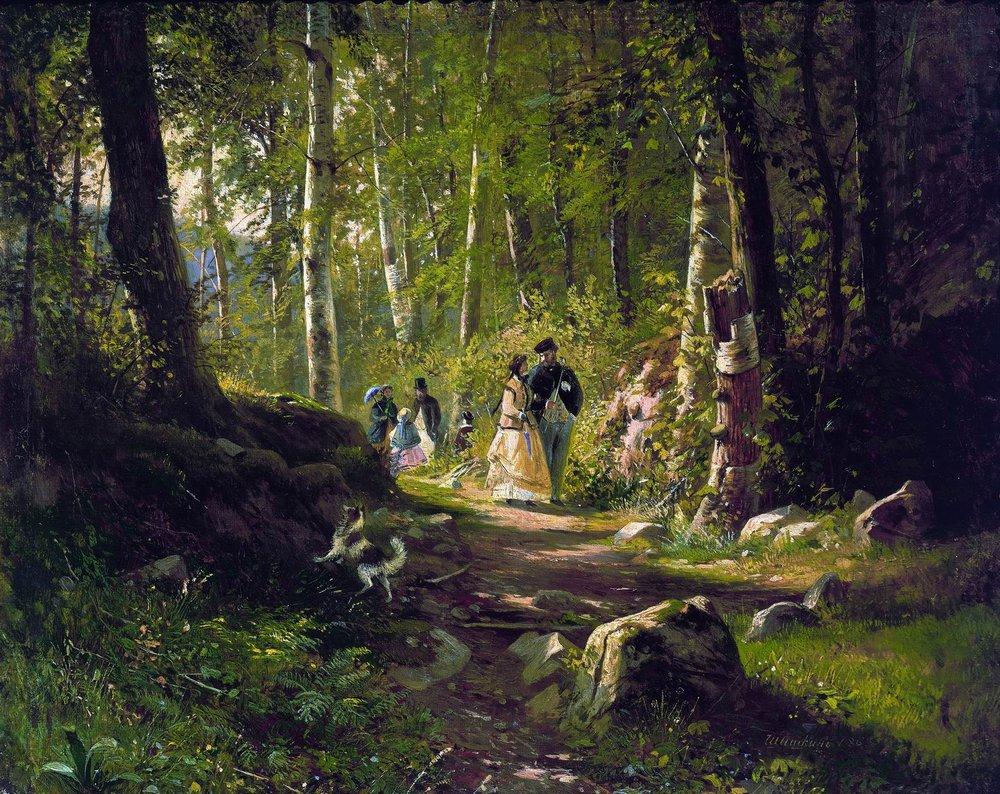 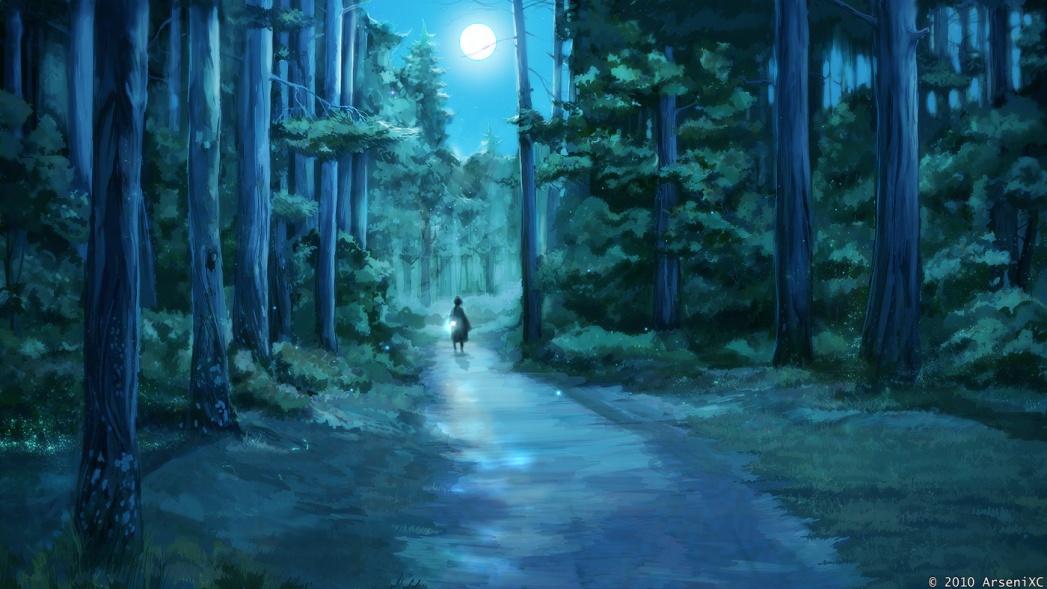 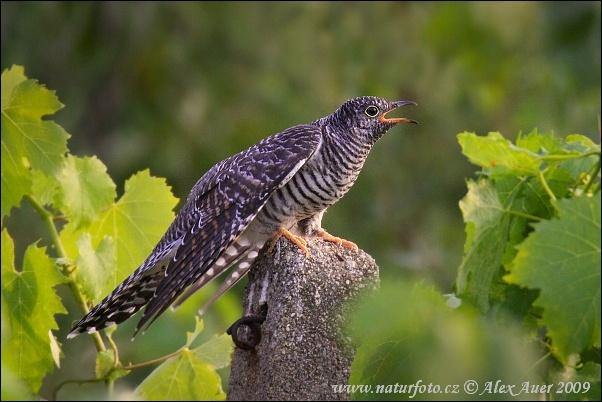 I måneskin er smukt at gå,kuk-kuk, kuk-kuk, fallera.I skov ved solskin ligeså,kuk-kuk, kuk-kuk, fallera.Af kukkeren jeg vide får,hvor mange kys og leveår.Kuk-kuk, kuk-kuk, fallera,kuk-kuk, kuk-kuk, fallera.
3 af 3
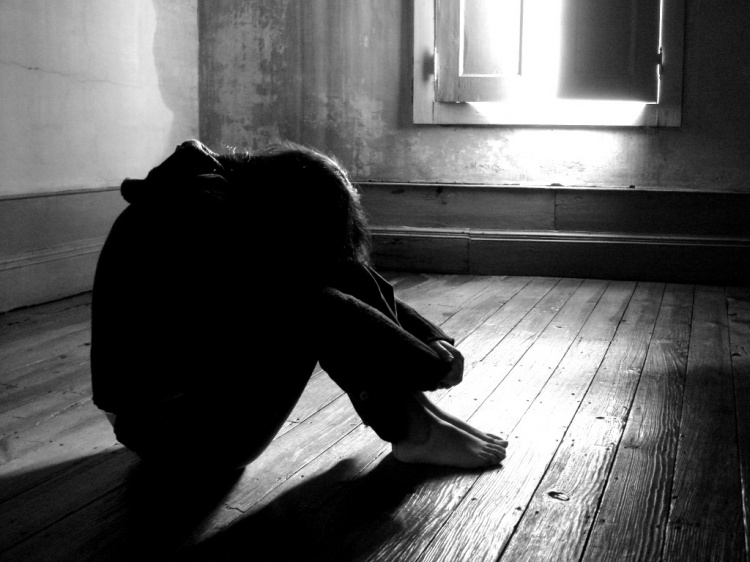 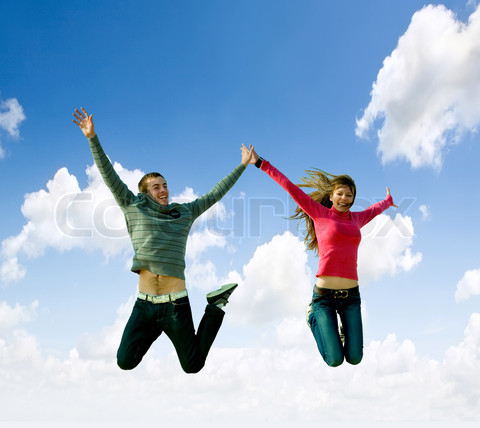 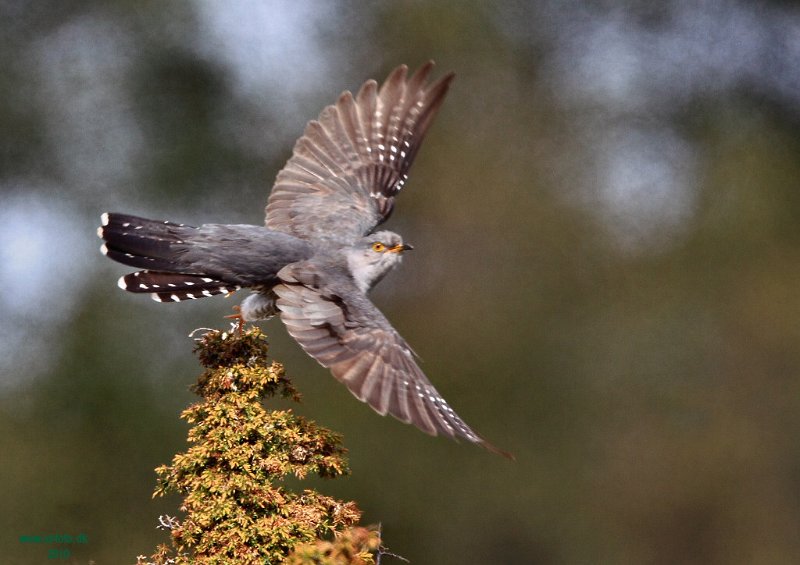 Gør ikke verden dig for tung,kuk-kuk, kuk-kuk, fallera.Husk på, du er kun én gang ung,kuk-kuk, kuk-kuk fallera.Skovmærker gror, og jordbær gror,og kukkeren ved når og hvor.Kuk-kuk, kuk-kuk, fallera,kuk-kuk, kuk-kuk, fallera.